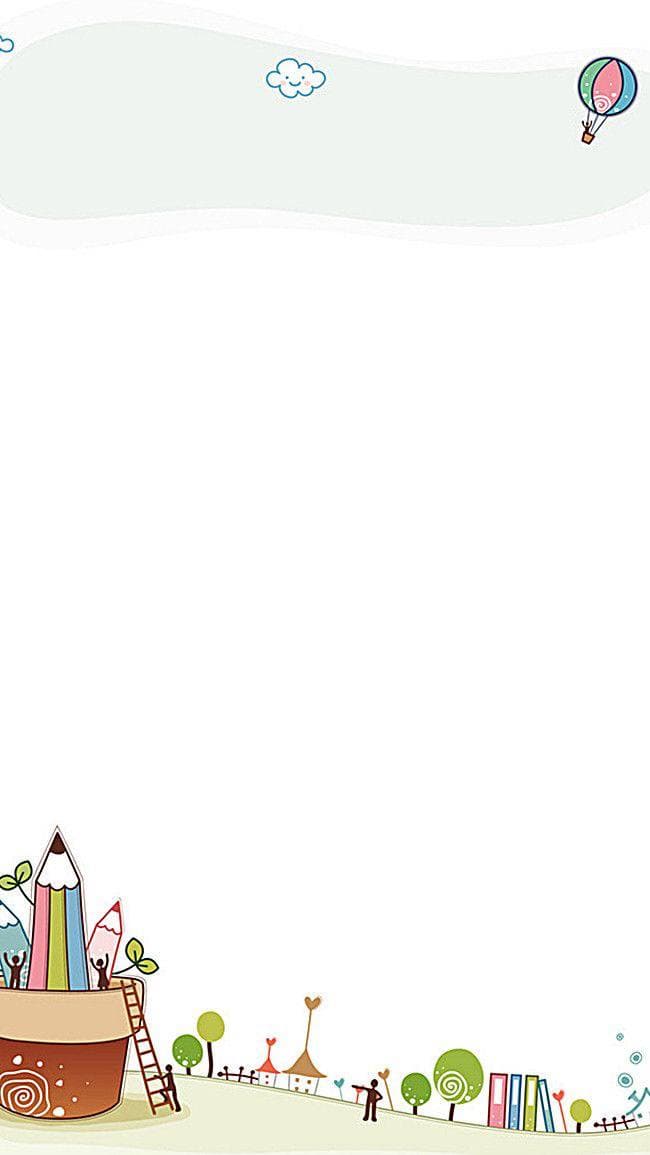 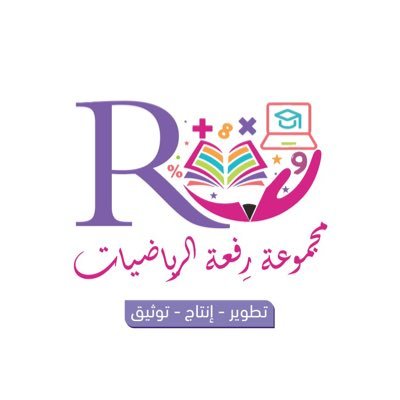 4 - 2
قراءة الأعـداد
 6 ، 7 ، 8 وكتابتها
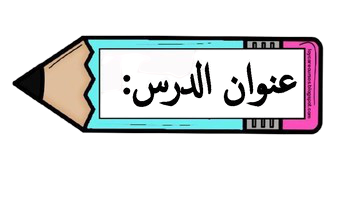 أ.أحـمـد الأحـمـدي  @ahmad9963
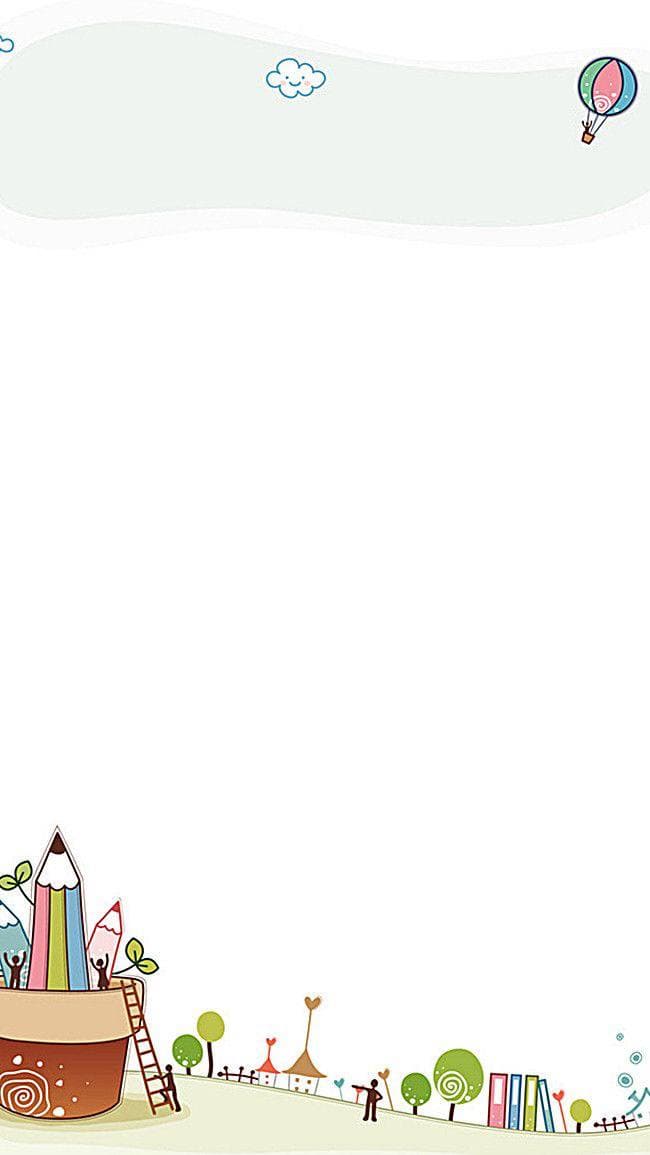 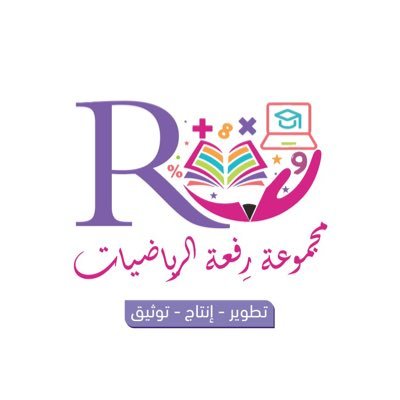 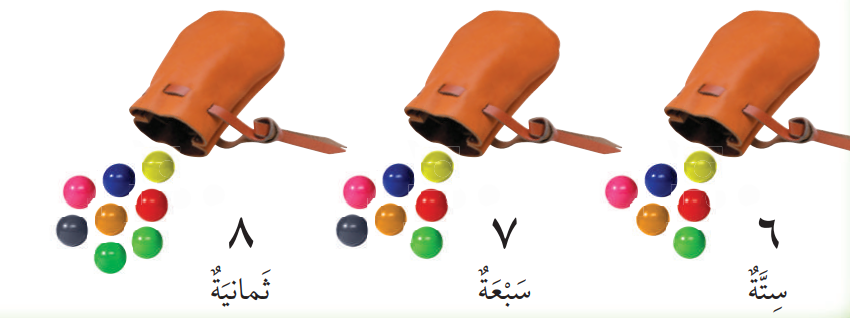 فكرة الدرس

أقرأ الأعـداد
6 ، 7 ، 8
وأكتبها
أ.أحـمـد الأحـمـدي  @ahmad9963
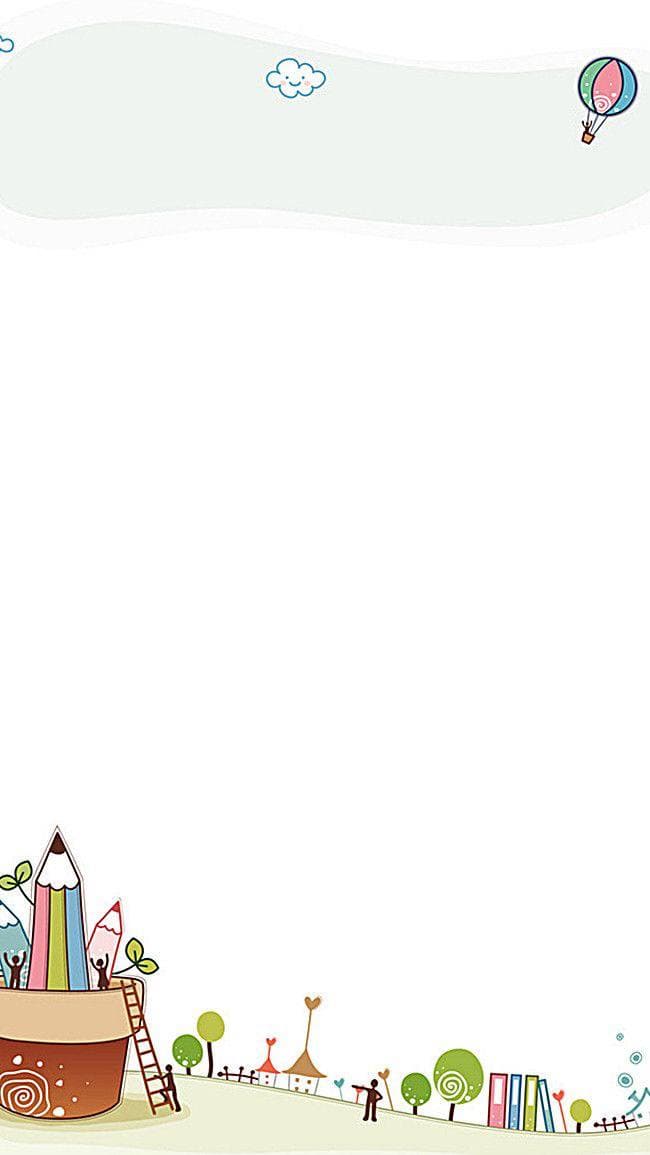 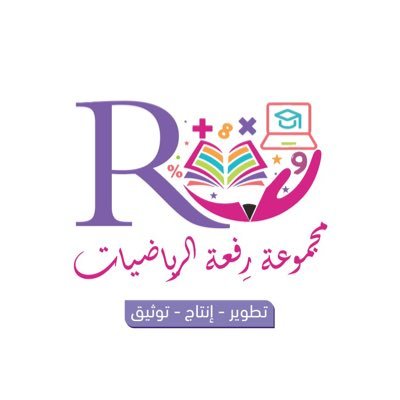 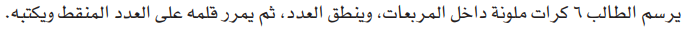 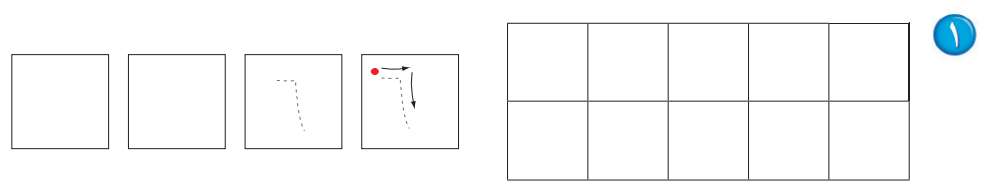 أ.أحـمـد الأحـمـدي  @ahmad9963
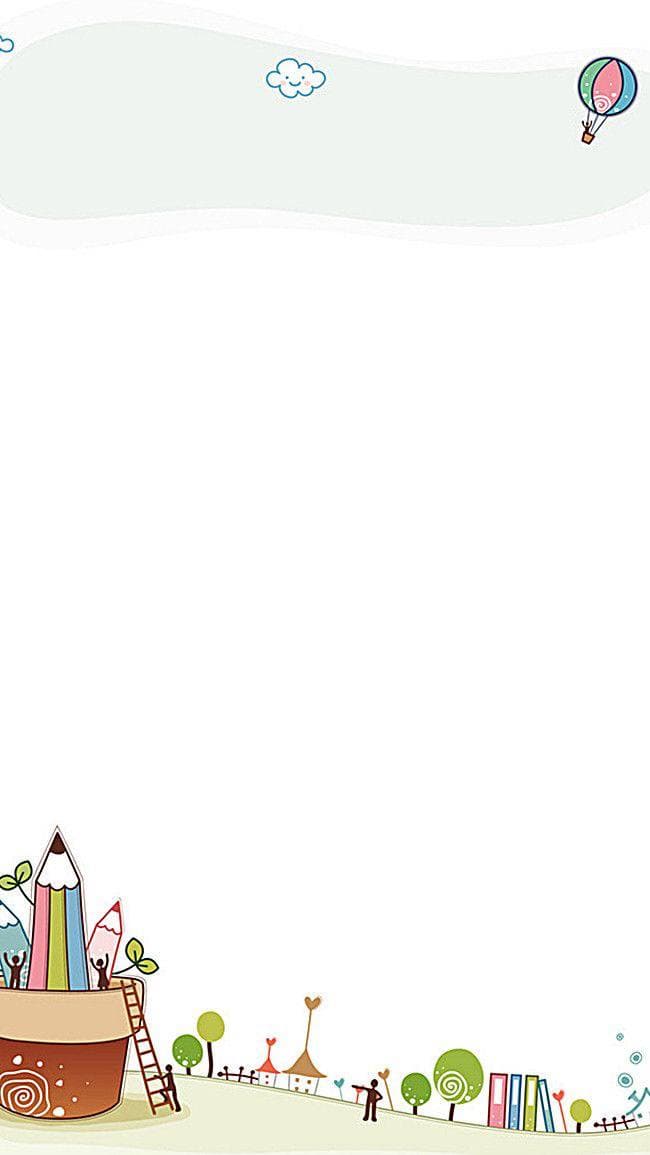 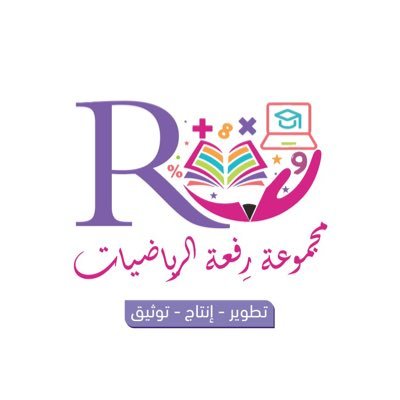 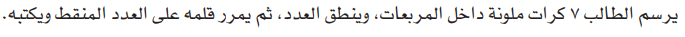 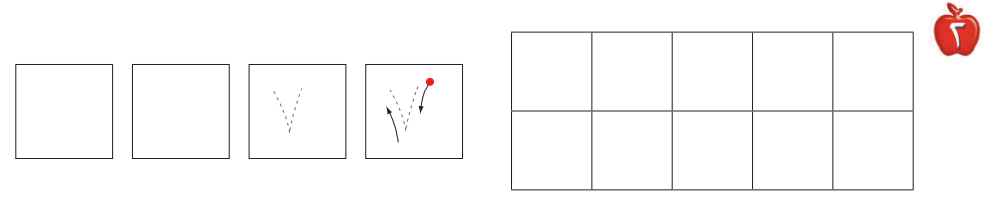 أ.أحـمـد الأحـمـدي  @ahmad9963
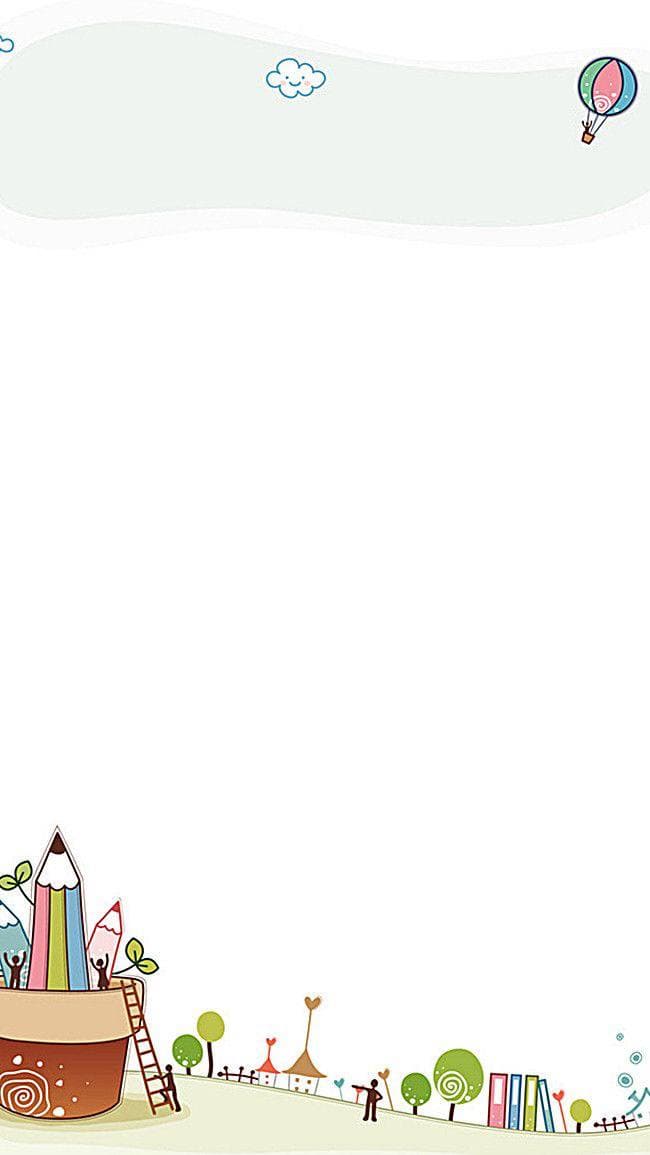 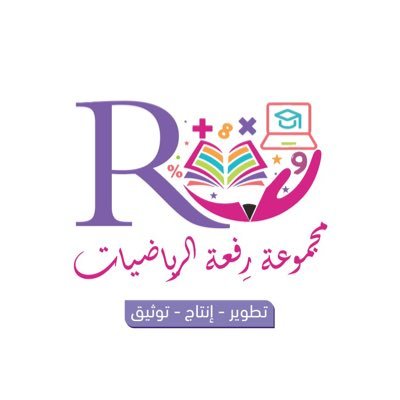 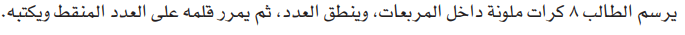 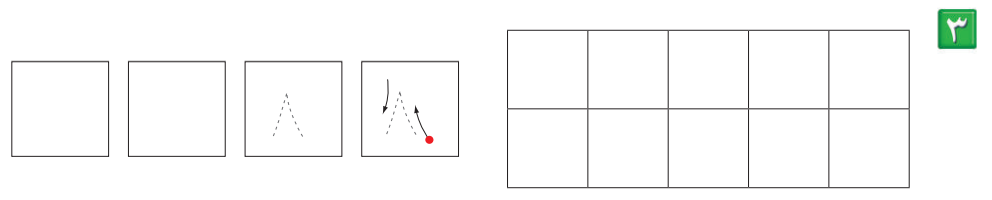 أ.أحـمـد الأحـمـدي  @ahmad9963
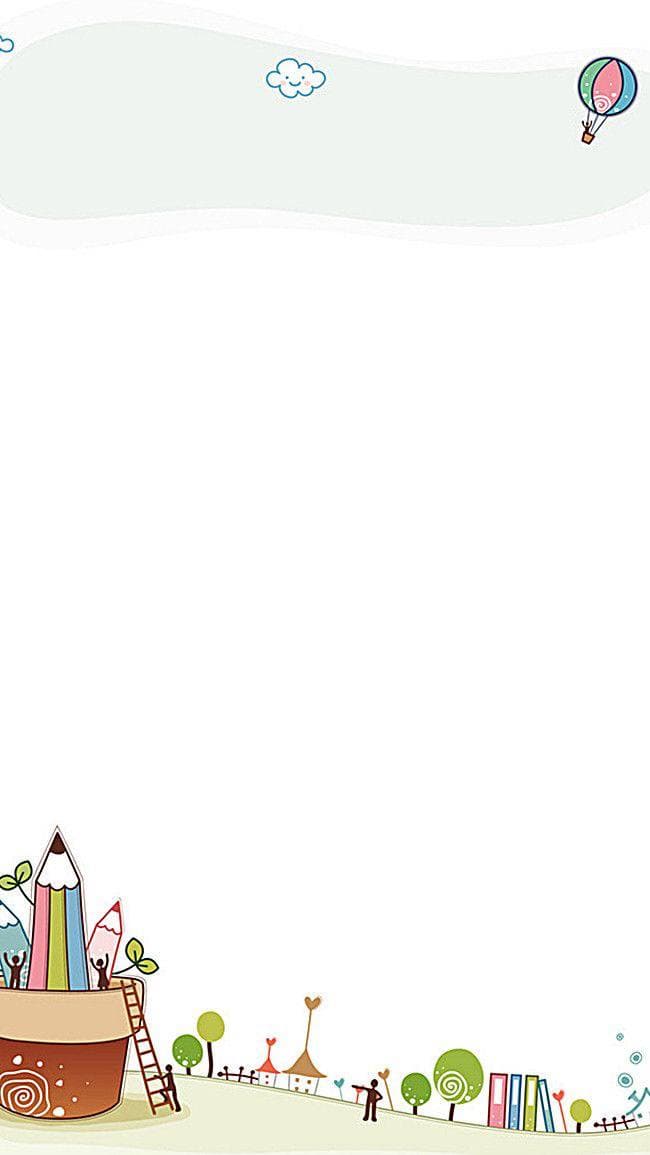 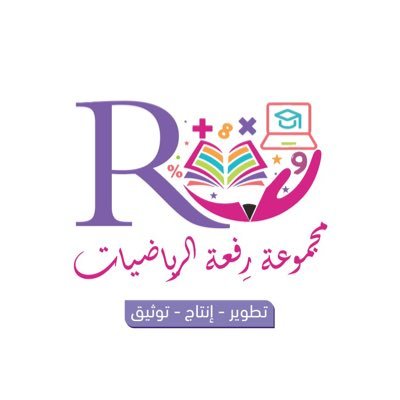 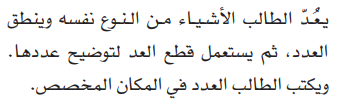 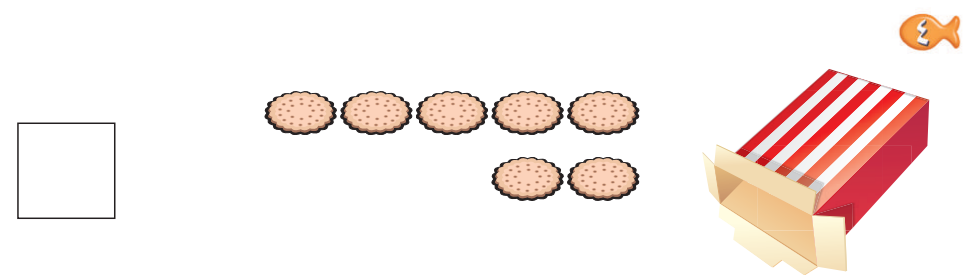 أ.أحـمـد الأحـمـدي  @ahmad9963
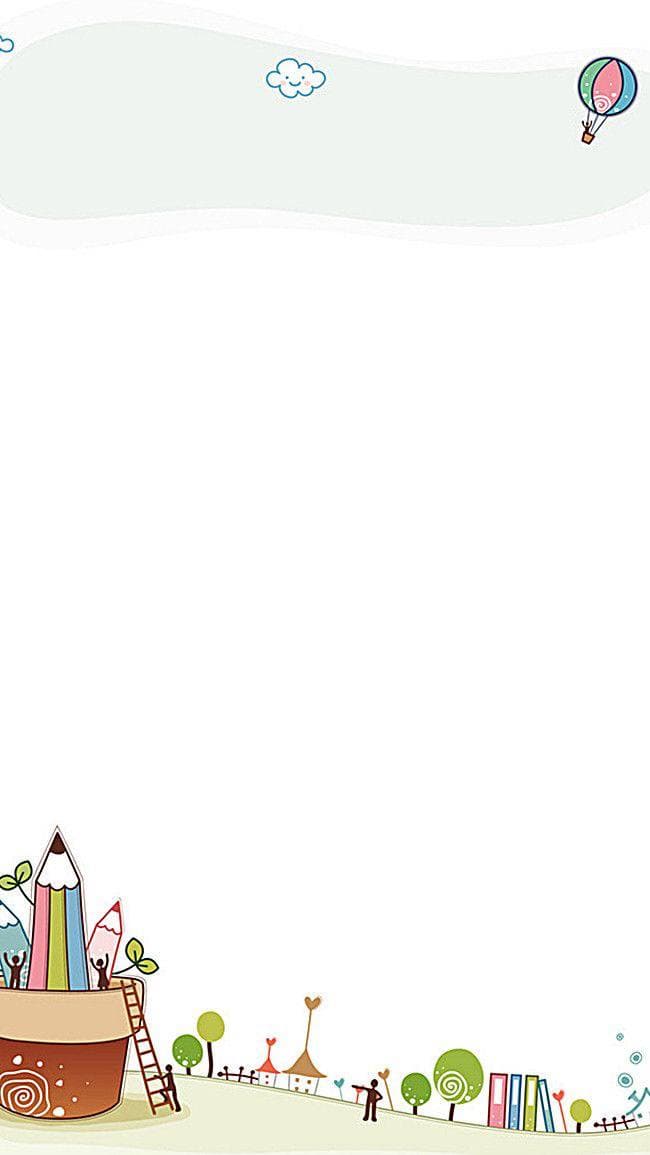 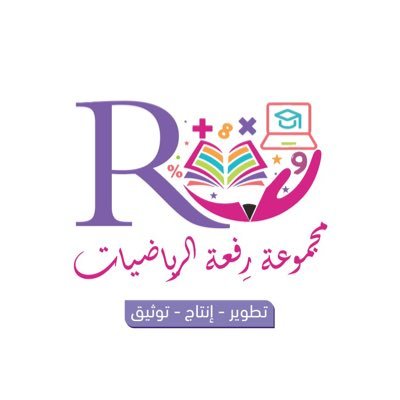 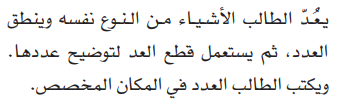 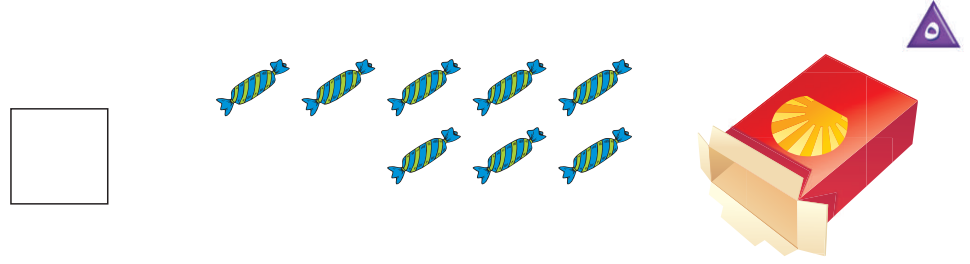 أ.أحـمـد الأحـمـدي  @ahmad9963
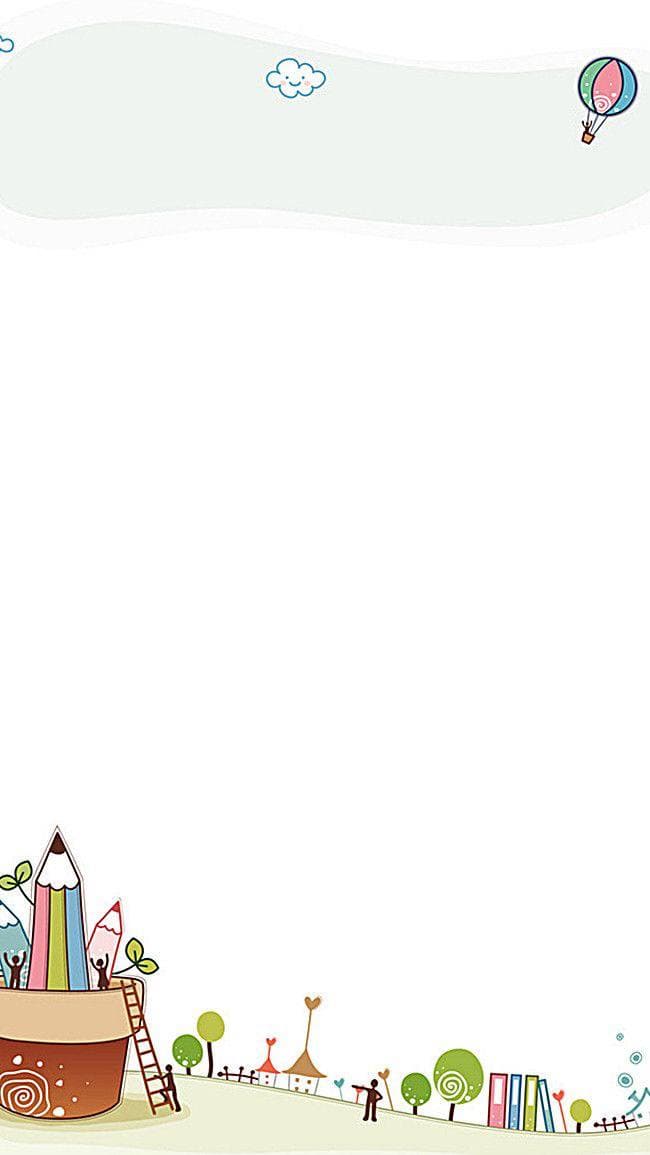 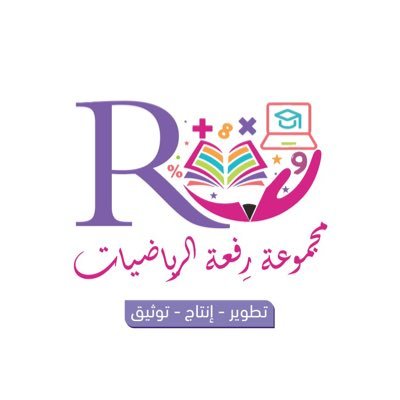 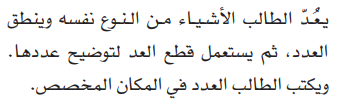 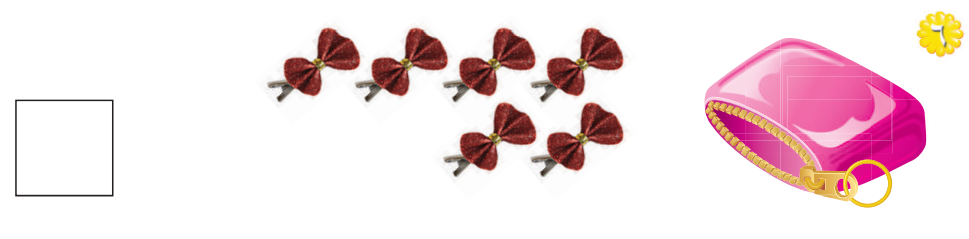 أ.أحـمـد الأحـمـدي  @ahmad9963
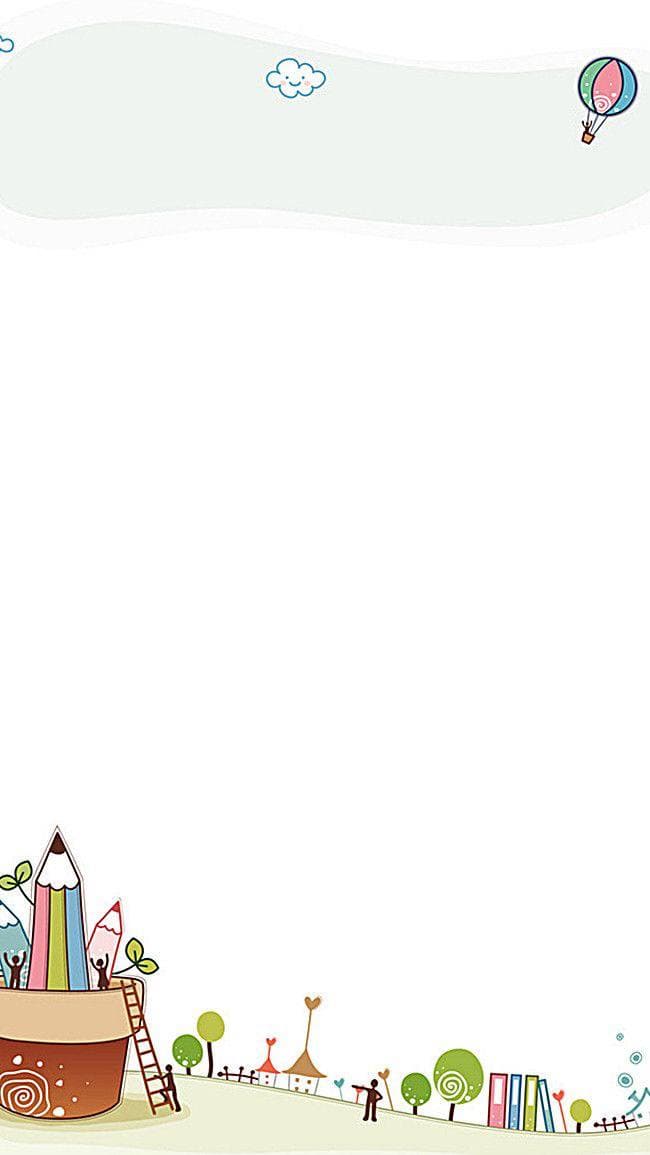 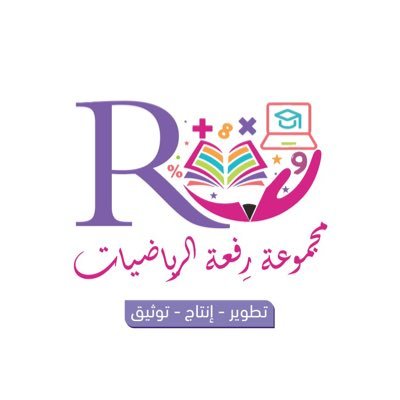 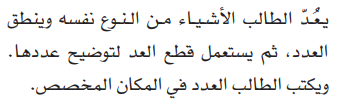 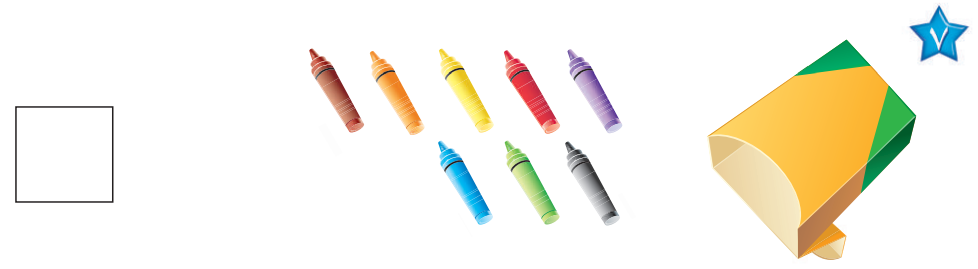 أ.أحـمـد الأحـمـدي  @ahmad9963